PLC(Professional Learning Community)
PLC คืออะไร
เครื่องมือในการดำรงชีวิตที่ดีของครูในยุคศตววษที่21 
     - ครูต้องเปลี่ยนบทบาทจาก  
             ครูสอน (teacher) มาเป็น 
             ครูฝึก (Coach) หรือ
             ครูผู้อำนวยความสะดวกในการเรียน 
             (Learning Facilitator )
      - ห้องเรียนต้องเปลี่ยนจาก
              ห้องสอน( Class room) มาเป็น
              ห้องทำงาน( Studio)
PLC คืออะไร
เครื่องมือสำหรับครูให้รวมตัวกันเป็นชุมชน(Community) ทำหน้าที่เป็นผู้นำการเปลี่ยนแปลง(Change Agent) ในการปฏิรูป การเรียนรู้ เป็นการปฏิรูปที่เกิดจากภายใน คือครูรวมตัวกันดำเนินการ และเสริมแรงกันทั้งภายในและภายนอก
ภาคเรียนที่ 1/2560
พัฒนาอะไรห้องเรียนแห่งความสุข
ดำเนินการอย่างไร
มีขั้นตอนอะไรบ้าง
ความสำเร็จที่คาดหวังคืออะไร
ใช้หลักและแนวคิดทฤษฎีอะไรบ้าง
พัฒนาอะไรห้องเรียนแห่งความสุข
พัฒนาให้นักเรียนรักการเรียนรู้ และเรียนรู้ได้ด้วยตนเองอย่างมีความสุข
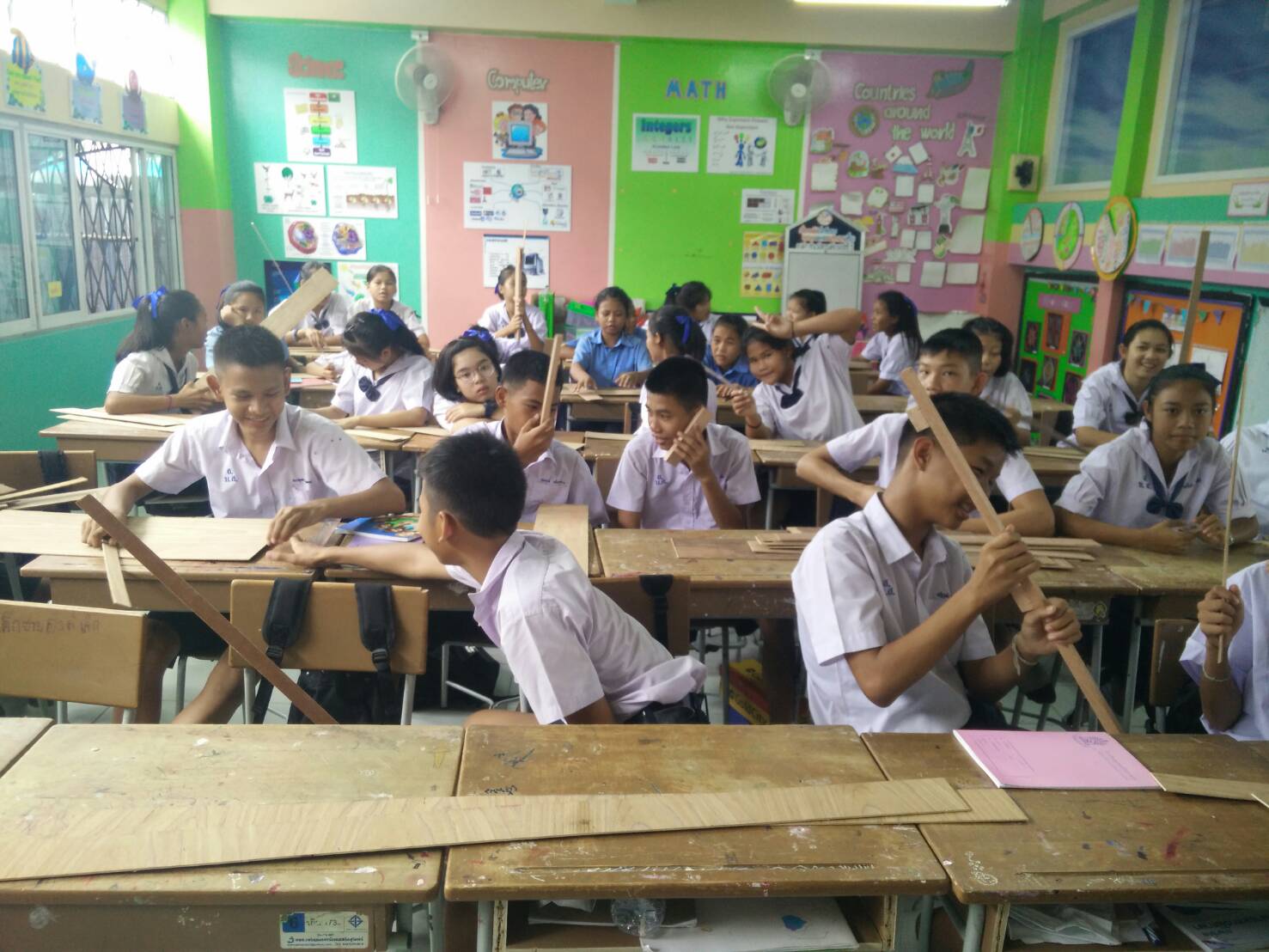 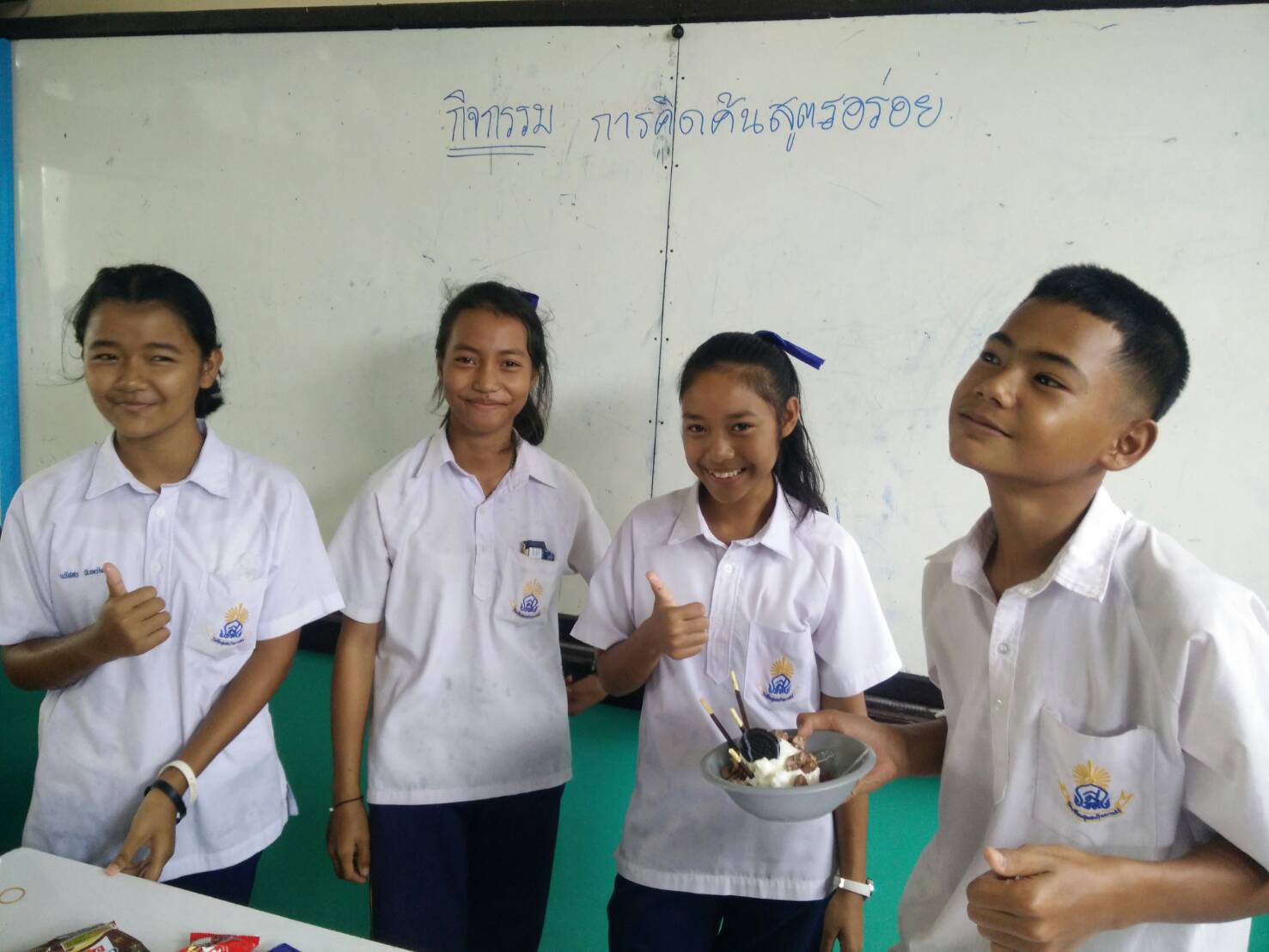 ดำเนินการอย่างไร
โดยวิธีการ 
     coachingและmentoring
ยึดหลักสอนน้อย  เรียนมาก
		นักเรียนต้องเรียนเอง หรือพูดใหม่ว่าครูต้องไม่สอน แต่ต้องออกแบบการเรียนรู้ และอำนวยความสะดวก (facilitate) ในการเรียนรู้ ให้นักเรียนเรียนรู้จากการเรียนแบบลงมือทำ แล้วการเรียนรู้ก็จะเกิดจากภายในใจและสมองของตนเอง
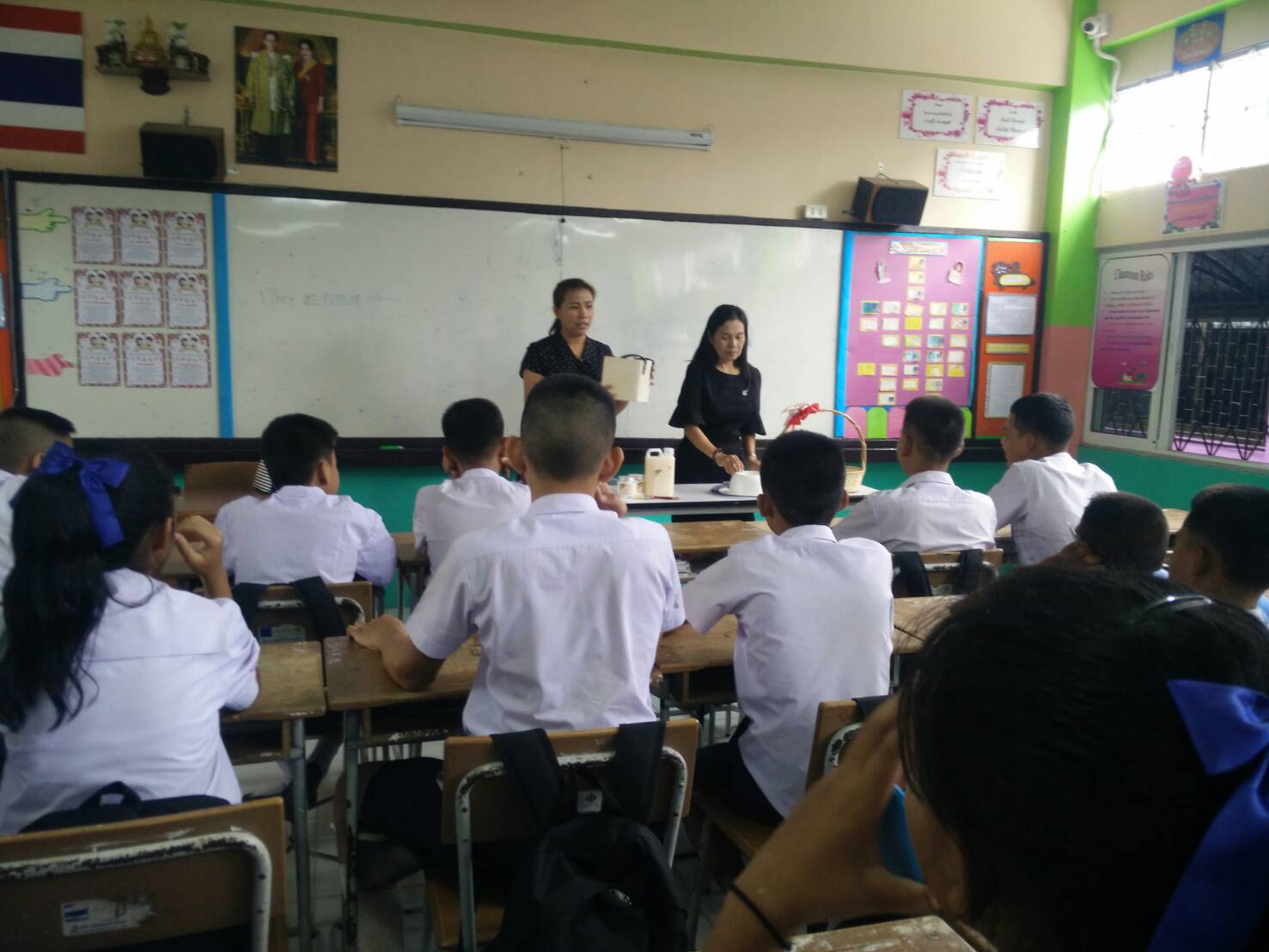 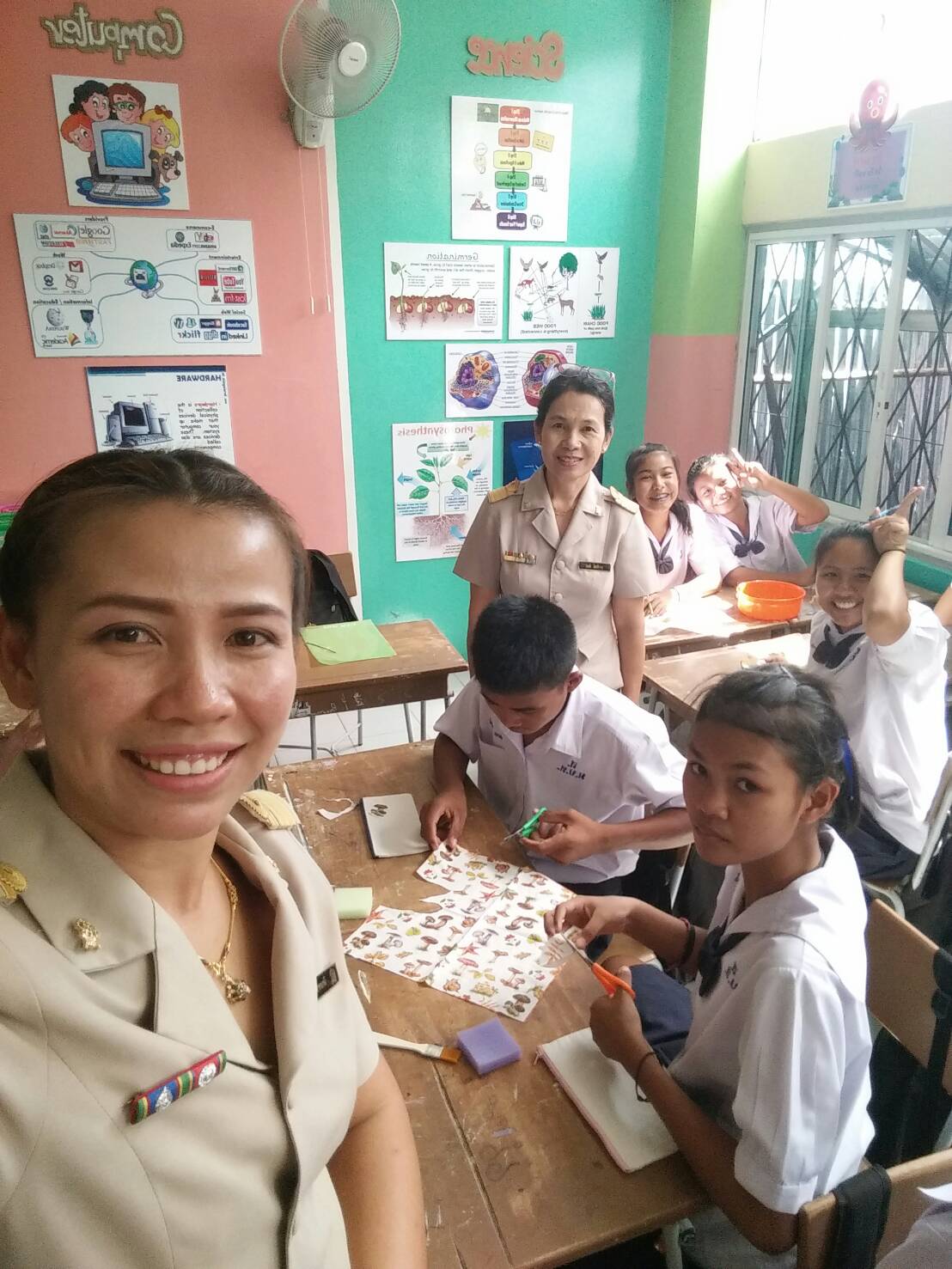 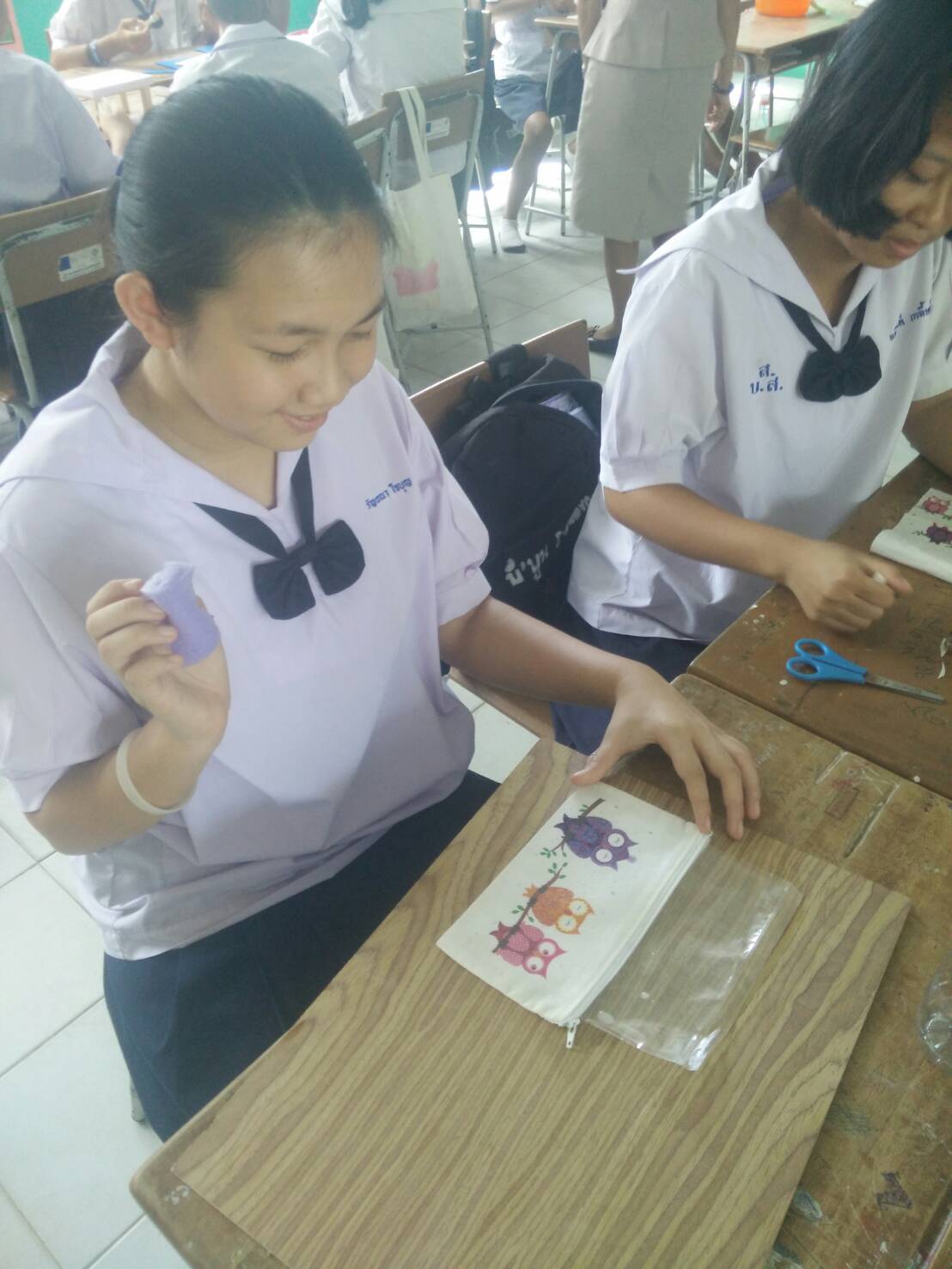 มีขั้นตอนอะไรบ้าง
วิเคราะห์ผู้เรียน
ออกแบบการเรียนรู้
ดูความสามารถนักเรียน/ให้การเสริมแรง
สังเกตความเปลี่ยนแปลง เก็บข้อมูลนักเรียนตามเป้าหมายและตัวชี้วัด
      เชิงปริมาณ
      เชิงคุณภาพ
ความสำเร็จที่คาดหวังคืออะไร
นักเรียนรักการเรียนรู้ และเรียนรู้ได้ด้วยตนเองอย่างมีความสุข
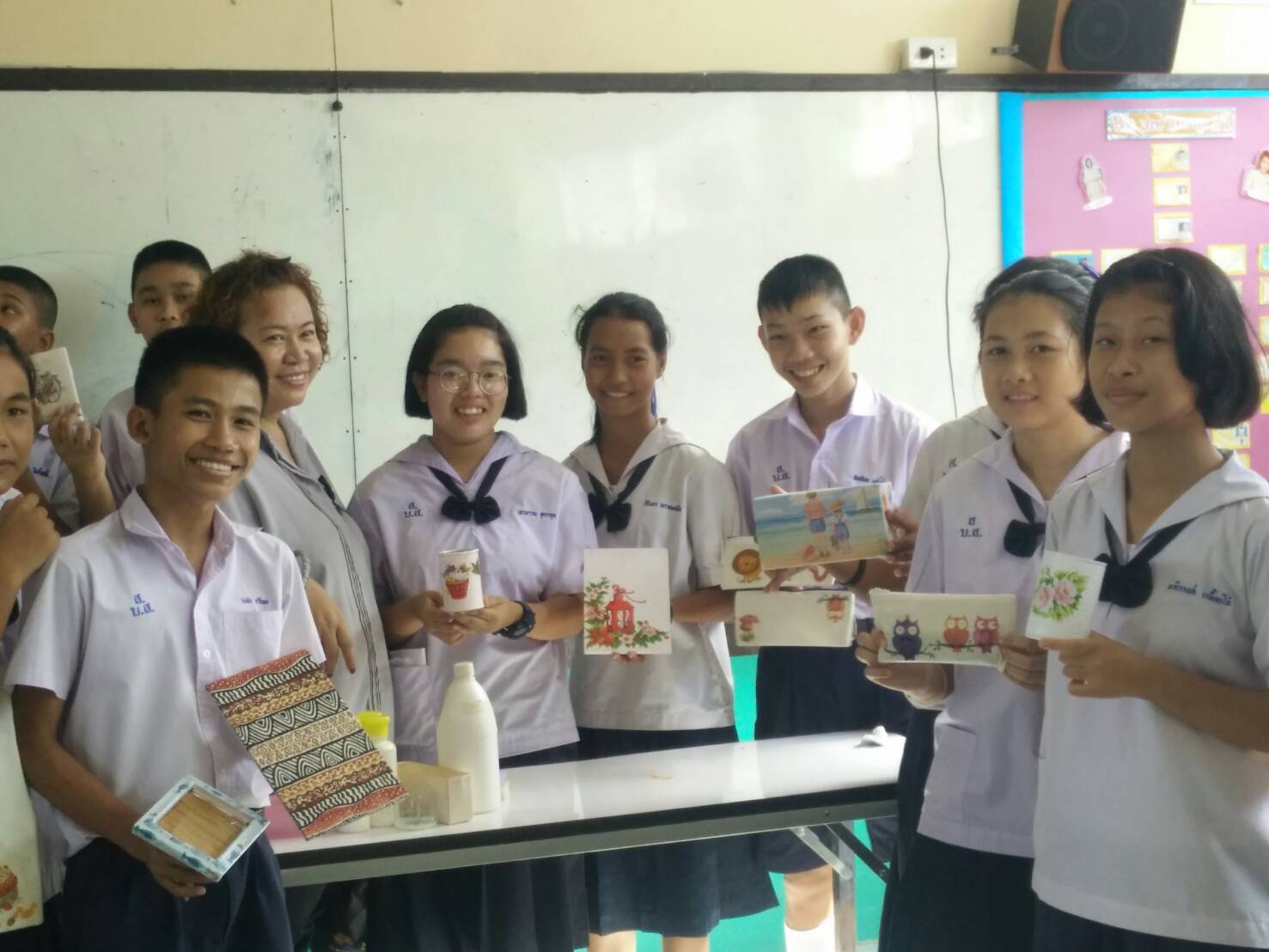 ใช้หลักและแนวคิดทฤษฎีอะไรบ้าง
การเสริมแรงของสกินเนอร์
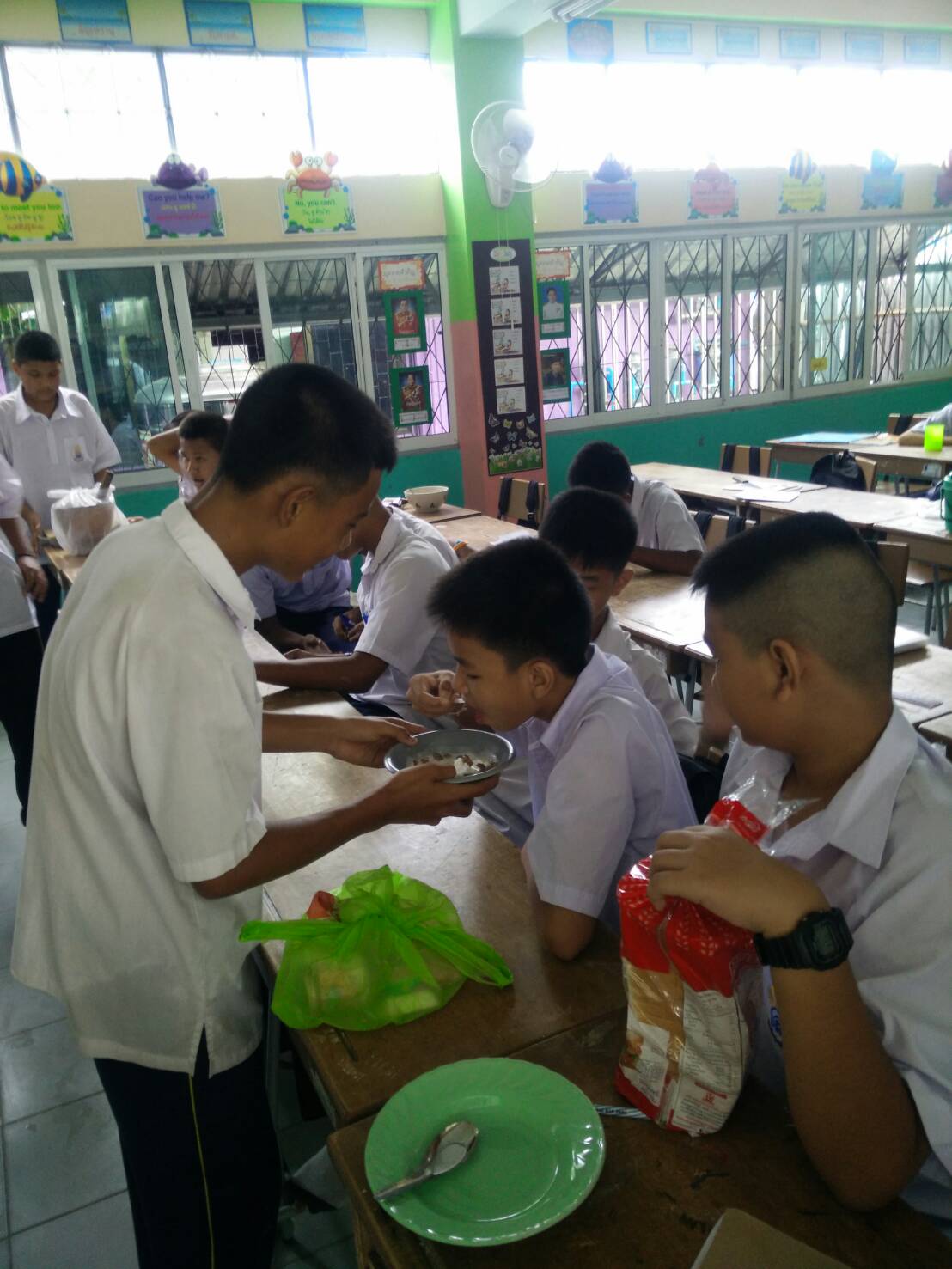 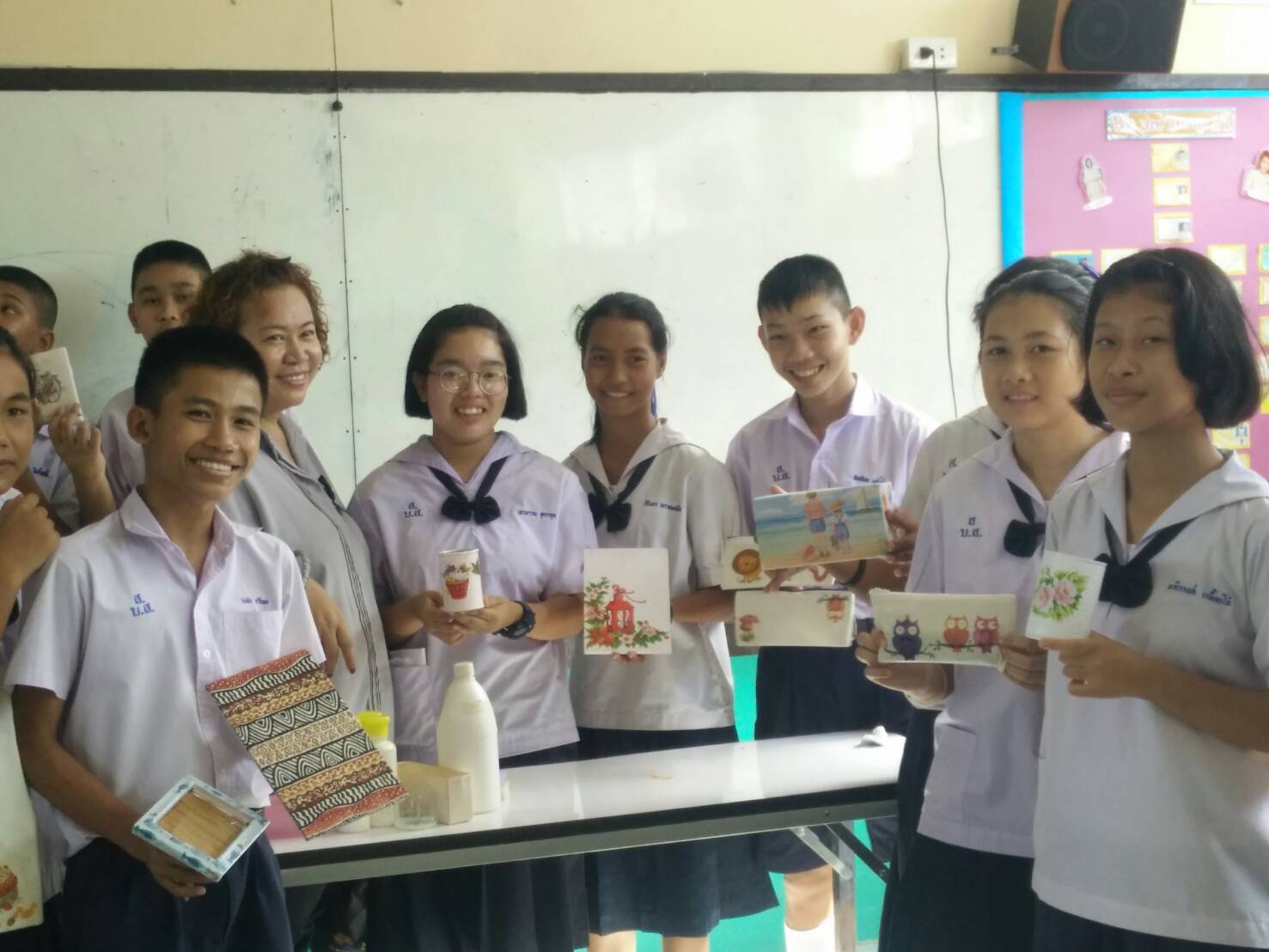